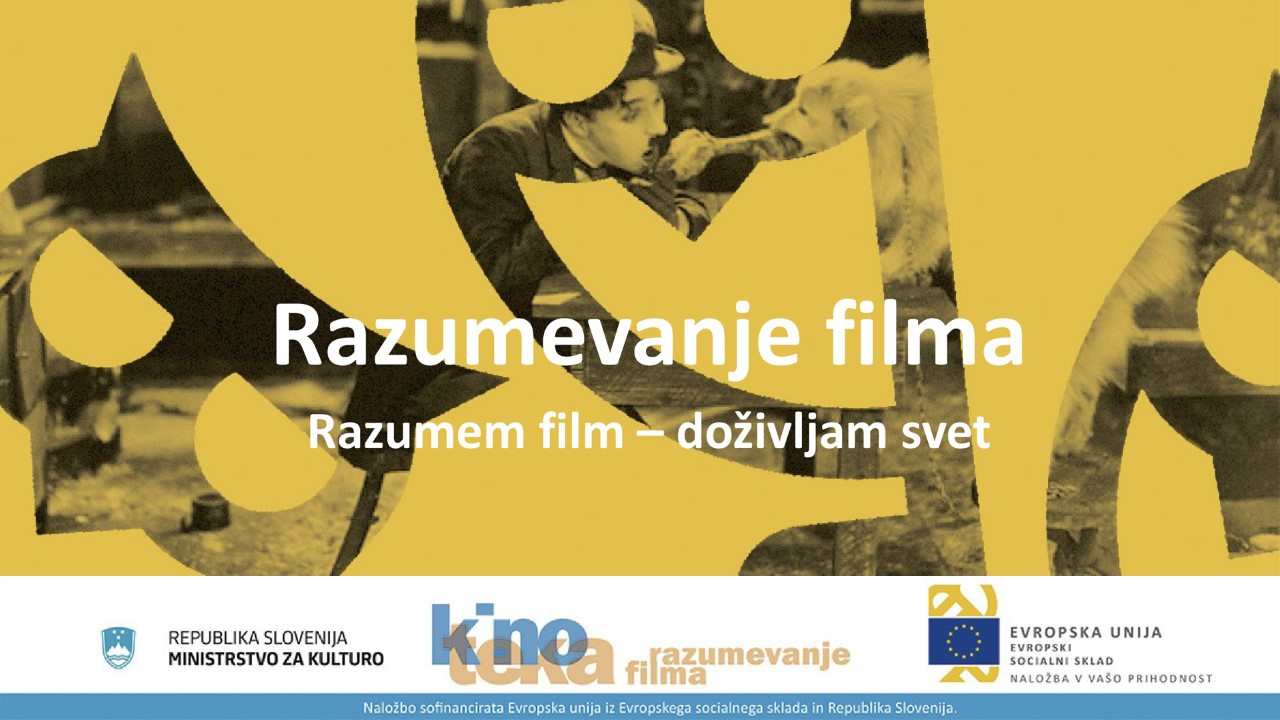 FILMSKE ADAPTACIJE LITERATURE 
Barbara Zorman
Univerza na Primorskem, Pedagoška fakulteta 
barbara.zorman@pef.upr.si
ADAPTACIJA – OPREDELITEV (SSKJ)
adaptácija  
Umetniški diskurz:
1. priredba, predelava: radijska adaptacija teksta; večer poljske satire v adaptaciji našega režiserja
Biološki diskurz: 
2. knjiž. prilagoditev okolju adaptacija organizma na temperaturo / sposobnost socialne adaptacije; priseljevanje v mesta rodi probleme adaptacije
ADAPTACIJE – UMETNIŠKI DISKURZIzhodišče: PREVODLJIVOST ZGODB
Globinska struktura
Površinska struktura
Zgodbena shema, ki se prenaša iz medija v medij 
Implicitna
Realizacija zgodbene sheme v različnih medijih (pripoved, film, balet, strip, videoigra ...) 
Eksplicitna
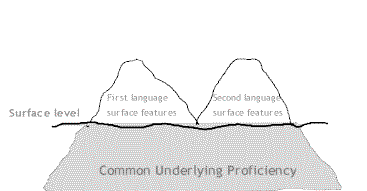 UŽITEK V ADAPTACIJAH
1. Užitek znanega vzorca, formule
2. Užitek novosti; inverzija pričakovanj, novo videnje že znanega
ADAPTACIJA: BIOLOŠKI DISKURZ
Spreminjanje, modifikacije določenega organizma oziroma vrste z namenom, da bi se slednja bolje prilagodila novemu okolju 
Prilagajanje starejših besedil spremenjenim navadam ali okusom občinstva oziroma tržni prevladi novega medija ter njegovim tehnološkim zakonitostim
Adaptacija pomaga zgodbi, ki jo predeluje, da preživi in ne utone v pozabo 
(Robert Stam in Linda Hutcheon)
Kekec
Mitološko izročilo o Pehtri, Pehti oziroma Sredozimki ter Bedancu oziroma divjem možu
Kranjskogorski pripovedovalec Peter Jakelj - Smerinjekov.
Vanodotove planinske povesti – samozaložba – revijalne objave
Filmi Jožeta Galeta (1951, 1963, 1968) 
Priredbe, slikanice (ilustratorji Marička Koren, Matjaž Schmidt, Zvonko Čoh)
RAZUMEVANJE ADAPTACIJ, PRISTOPI
STARI
NOVI
Enosmeren proces: Izvirnik (večvreden)  → priredba (manjvredna)
Dihotomija med besedo in sliko 
Iskanje razlik med izvirnikom in priredbo; klasifikacije, ki razvrščajo adaptacije glede na zvestobo originalu
Izvirnikov ni: intertekstualnost
Iskanje intertekstualnih  povezav
Naratologija; primerjanje „površinskih struktur“
STAREJŠI PRISTOPI K ADAPTACIJAM
PREDSODKI
Predsodki do adaptacij filma Virginia Woolf, »The Cinema«, 1928
Filmski ustvarjalci želijo danes ustvarjati svojo lastno umetnost. [...] Videti je, da veliko drugih umetniških zvrsti komaj čaka, da jim priskoči na pomoč. Tu je, na primer, književnost. Vsi veliki romani tega sveta s svojimi dobro znanimi liki in slavnimi prizorišči so kar klicali in še vedno kličejo po filmskih uprizoritvah. Kaj bi bilo lažje in preprostejše? In film je popadel svoj plen z neizmerno požrešnostjo. Še danes se prehranjuje v glavnem s truplom svoje nesrečne žrtve. Toda rezultati so katastrofalni za oba. To zavezništvo je nenaravno. Oči in možgane neusmiljeno vleče narazen, ko se brezupno trudijo delati v dvoje. Oko pravi: „Tu je Ana Karenina.“ Pred nami se pojavi dama razkošnih oblin, odeta v črn žamet in ovešena z biseri. Toda možgani pravijo: „To ni nič bolj Ana Karenina, kot je kraljica Viktorija.“ Kajti možgani poznajo Ano po njeni notranjosti, po njenih mislih, njenem šarmu, njeni strasti in obupu. Film pa nam jo prikazuje zgolj preko njenih oblin, njenih zob, njenih biserov, žameta. Potem film pravi: „Ana se zaljubi v Vronskega“ In vidimo: ženska v črnem žametu pade v roke džentelmena v uniformi in poljubljata se nadvse sočno, odločno, vehementno gestikulirata na zofi v izjemno dobro opremljeni knjižnici, medtem ko vrtnar slučajno kosi trato. In tako poskakujemo in lomastimo skozi najslavnejše romane sveta. Izpisujemo jih z enozložnimi besedami, načečkanimi s pisavo nepismenega šolarčka. Poljub je ljubezen. Razbita skodelica je ljubosumje. Grimasa je sreča. Smrt je mrliška kočija. Nobena od teh stvari nima niti najmanjše povezave z romanom, ki ga je napisal Tolstoj, in šele ko si nehamo prizadevati, da bi slike povezali s knjigo, lahko iz nekega slučajnega prizora — kot je vrtnar, ki kosi trato — ugotovimo, kaj bi film lahko naredil, če bi bil prepuščen samemu sebi.
Starejši pristopi: Predsodek 1
Vsi veliki romani tega sveta s svojimi dobro znanimi liki in slavnimi prizorišči kar kličejo po filmski uprizoritvi. Kaj bi bilo lažje in preprostejše? In film je popadel svoj plen z neizmerno požrešnostjo. Še danes se prehranjuje v glavnem s truplom svoje nesrečne žrtve.
 
1. Filmska adaptacija je derivativno, manj kvalitetno umetniško delo, literatura pa je izvirno in zato polnokrvno umetniško delo.
Starejši pristopi: Predsodek 2
Kajti možgani poznajo Ano po njeni notranjosti, po njenih mislih, njenem šarmu, njeni strasti, njenem obupu. Film pa nam jo prikazuje zgolj preko njenih oblin, njenih zob, njenih biserov, žameta.

  Oči in možgane neusmiljeno vleče narazen, ko se brezupno trudijo delati v dvoje. Oko pravi: „Tu je Ana Karenina.“ Pred nami se pojavi dama razkošnih oblin, odeta v črn žamet in ovešena z biseri. Toda možgani pravijo: „To ni nič bolj Ana Karenina, kot je kraljica Viktorija.“

In tako poskakujemo in lomastimo skozi najslavnejše romane sveta. Izpisujemo jih z enozložnimi besedami, načečkanimi s pisavo nepismenega šolarčka. Poljub je ljubezen. Razbita skodelica je ljubosumje. Grimasa je sreča. Smrt je mrliška kočija. Nobena od teh stvari nima niti najmanjše povezave z romanom, ki ga je napisal Tolstoj.
 
2. Film je umetnost slike, literatura pa umetnost besede, ki pogojuje zahtevnejšo intelektualno dejavnost. Hibridne umetnosti so manjvredne in nenaravne.
Starejši pristopi: Predsodek 3Film je umetnost slike, literatura umetnost besede
George Bluestone – Novels into Films, 1957: ena prvih sistematičnih teoretskih obdelav filmskega prirejanja literature.
Limits of the novel and the film; verbalne – mentalne podobe 
vizualne – vizualne podobe 
Kamilla Eliott leta 2004; ta dihotomija je temelj obravnave adaptacij v 20. stoletju;
Vzrok: čiste umetnosti bolj cenjene od hibridnih umetnosti.
Primer Seymour, Chatman: »What novels can do that films can‘t (And Vice Versa), 1980.«
Film v nasprotju z literaturo ni sposoben opisovati.
Opis = atemporalnost/nadčasovnost + asertivnost (tj. zmožnost izražanja trditev o predmetu). 
Chatman: samo literatura zmore ustaviti tok dogodkov, film tega ne zmore.
Charles Dickens Veliko pričakovanje, 1861
»Boš tiho!« je zavpil strašen glas, ko je med grobovi poleg cerkvenih vrat vstal nekakšen mož. »Molči, vražič, da te ne zakoljem!« 
Strašen mož, ves v grobi raševini, s težkim železjem na nogah. Gologlav, z raztrganimi čevlji, glavo pa si je obvezal s staro cunjo. Premočen in blaten mož, ki se je pobil na kamnih, ki so mu ostre skale odrle kožo do krvi, ki so ga požgale koprive in ga je razpraskalo trnje, ki je šepal, se tresel, ki so mu bile izbuljene oči in so mu v režečih se čeljustih šklepetali zobje, me je prijel za podbradek. 
»O, nikarte me zaklati, gospod,« sem ga rotil, ves prepaden od groze. »Prosim vas, gospod, nikarte.«
»Povej nam, kako ti je ime,« je rekel mož. »Hitro!«»Pip, gospod.«
Veliko pričakovanje
(Great Expectations, David Lean, 1946)
Chatman: film lahko opisuje le implicitno, ne eksplicitno
Filmska naracija gledalcu posreduje preveč vizualnih informacij.
Po drugi strani pa večina filmov odreja sosledje in čas gledalčevega opazovanja detajlov slike.
Film ne more zaustaviti toka dogodkov.
Zato film lahko opisuje le implicitno; znotraj naracije, ki na primer prikaže prostor in vzpostavlja atmosfero, ne pa eksplicitno – z ustavljanjem časa in naštevanjem atributov predstavljenega objekta.
Guernica (Alain Resnais, Robert Hessens, 1950)
Snov: špansko mesto Guernica, ki je bilo leta 1937 med špansko državljansko vojno izpostavljeno bombnim napadom, v katerem je bilo ubitih mnogo civilistov
FILM: 
Recitacija pesmi Paula Eluarda o Guernici – bere Maria Casares 
Glasba Guyja Bernarda 
Sosledje slik in skulptur Pabla Picassa 
Gledalec ne more, kot bi na primer v knjižni reprodukciji Picassovih del, samostojno odrejati, koliko časa bo posvetil posameznemu detalju Picassovih slik 
Ta čas določa režiser 
Fragmenti Picassovih slik postanejo elementi v pripovedi, ki jo ustvarita soslednje slik in glas
OPIS V FILMU
Chatman: 
Filmski ustvarjalci in kritiki praviloma prezirajo verbalno komentiranje dogajanja, saj to razlaga nekaj, kar bi moralo biti v filmu prikazano s sliko. 
Film ne opisuje, pač pa prikazuje, tj. podaja predstavljene objekte na nevtralen način. Tudi ko se opisovanju približa, denimo v bližnjih ali počasnih ali zamrznjenih posnetkih ali v predstavitvenih  (establishing) posnetkih, film ne opisuje eksplicitno, temveč implicitno. Opisani filmski postopki so namreč vselej podrejeni razvoju dogajanja; opis se pojavi kot stranski produkt zgodbenega dogajanja.  
Napačno izhodišče Chatmana: film ne opisuje zgolj s sliko. Ko poleg koda gibljivih slik upoštevamo še druge dimenzije filma, denimo podnapise, zvok oziroma šume, glasbo, tišino, govor itd., ugotovimo, da pomensko trenje med temi elementi vzpostavi tekstualno kategorijo opisa, ki pa se v filmu realizira drugače kot v literaturi.
Predsodek 4 Film in literatura sta rivala – nekdaj
Slovenijo je namreč prežel strah, da bo film nadomestil gledališče in literaturo, stebra slovenske kulture, tradicije, samobitnosti in narodnoprebudniške zavesti, da bo ljudi speljal iz hrama slovenske Talije. Film, konkurent besedne umetnosti, je bil za Slovence prenevaren. Strah, da bodo slike zamenjale slovensko kleno besedo, je bil prehud. Film je bil za slovenski establišment le „ničvredna sejmarska zabava“, le modna kupčijska muha, ki ne nudi estetskega doživetja, le kužni „onečaščevalec slovenske kulturne dejavnosti“, le „javni zastrupljevalec“, le potujčevalec, le mehanična in mašinska špekulacija, „ljudska zabava“, ne-umetnost, vredna prezira, sovraštva, poboja in izgona. Vsi stebri slovenske družbe so bili proti filmu: obe glavni stranki in cerkev, davki in cenzura, predvsem pa razumniki, literati in gledališčniki, ki so se bali, da jim bo film ukradel show, publiko in vlogo izobraževalca ljudstva. Vpeljali so celo gledališki dinar – pri nakupu kino vstopnice si moral plačati še en dinar za gledališče! Oton Župančič je obupano zapisal: „Ne bomo uspeli pobiti vpliva ton filma.“ Pobiti? Ja, to je bila vojna. 

Štefančič, Marcel jr. 2002: »Kruh in mleko sta strup: Zakaj je slovenska kultura v vojni s slovenskim filmom« Mladina, št. 6. Dostopno na https://www.mladina.si/97490/kruh-in-mleko-sta-strup/; pridobljeno 1. 10. 2017.
Rivalstvo – danes
Gledanje filmov je največkrat umeščeno pod kategorijo »zabave, ki otroke odvrača od branja« 
Pogosto se v zvezi s filmom pojavlja tudi mit o lahkotnosti njegove recepcije, češ, zdaj pa si oglejmo film, tj. usedimo se in izključimo možgane
Predsodek 5: odpor do telesnosti, ki določa filmsko produkcijo/recepcijo
Virginia Woolf: gledalci so „sodobni barbari, ki s pogledi brez sleherne misli ližejo slike na ekranu“. 
Kognitivni znanstveniki: recepcija filma ima neposreden učinek na gledalčevo telo, zlasti na srce, kožo, živčevje in mišice.
Zrcalni nevroni – mišice, avtomatske reakcije. 
Film kot kinetičen in kinestetičen medij lahko povzroči fizično slabost ali mentalno deziorientacijo.
Odpor do utelešenega estetskega doživetja je sicer v teoriji danes spričo prizadevanj kognitivne znanosti nemara v veliki meri že presežen.
Doživljanje filma = utelešeno občutje - izziv filmske vzgoje
Film se največkrat obravnava v kontekstu pouka jezika oziroma književnosti. 
Učitelji, ki so usposobljeni za didaktiko književnosti, načeloma nimajo formalnega znanja o vplivu filmskih tehnik (npr. bližnji posnetek obraza, projiciran na filmsko platno, prikaz vožnje z vlakcem smrti v tehniki cinerama ali migetajoči tj. flicker učinek) na čustva in občutja gledalca. 
Izziv: didaktike, metodologije, ki bi pomagale učencem pri razumevanju telesnih in emocionalnih odzivov na montažo, kadriranje, gibanje kamere, zvok, žanre, kot tudi na posamezne učinke znotraj filmov.
NOVI PRISTOPI K ADAPTACIJAM
NARATOLOGIJA 
INTERTEKSTUALNOST
Naratologija
Veda, ki preučuje mehanizme/delovanje pripovedi v različnih medijih.
Globinske, površinske strukture. 
Naratologija preučuje, kako se pripoved realizira v: 
času; 
prostoru;  
dogajanju;  
pripovedovalcih/likih.
Pripovedni čas
Kako literatura in film podajata PRIPOVEDNI ČAS skozi 
trajanje (kako dolgo traja prikazani dogodek) 
zaporedje (v kakšnem sosledju so dogodki)
pogostost (kako pogosto je podan določen vidik pripovedi)? 
VPRAŠANJA
Je filmska adaptacija počasnejša ali hitrejša od literarne predloge? 
So dogodki v filmu bolj ali manj zgoščeni od literarnih? 
Kako lahko film prikaže dolgčas? 
Kako prikazati lik, ki se ga devetdeset minut ne dotakne noben dogodek?
Pripovedovalec – prvoosebni
Literaturo zlasti v 20. stoletju preplavljajo prvoosebni, personalni pripovedovalci, ki podjajo zgolj svojo verzijo dogodkov.  
Personalni pripovedovalci nadzorujejo temeljni kod literature: besedni. 
V filmu je drugače, saj je pripoved podana skozi mnoštvo kodov. Poleg tega je film kolektivna stvaritev različnih ustvarjalcev. Film je zato načeloma bolj demokratična umetnost, ki težko prenese solipsistično pripoved. 
Prvoosebni pripovedovalec v filmu bi moral nadzorovati vse kode, to pa bi pomenilo: - da je kamera ves čas subjektivna - da je protagonist/pripovedovalec ves čas prikazan v kadru- da je večina filmske pripovedi podana s pomočjo off glasu 
    - da zvok, barve, kostumi, gibanje, prizorišče izražajo zgolj eno subjektivnost
Peklenska pomaranča(A Clockwork Orange)
Anthony Burgess (1962), Stanley Kubrick (1971)
Naratološka analiza začetka novele Dominika Smoleta Črni dnevi in beli dan, 1957
Ko beremo, bodimo pozorni na štiri vidike pripovedi. Poskusimo opisati: 
pripovedovalca in njegov vpliv na podajanje pripovedi;
pripovedno dogajanje; 
pripovedni čas; 
pripovedni prostor.
Naratološka analiza filma Boštjana Hladnika Ples v dežju (1961)
Kdo nam predstavlja dogajanje v tem filmu?
Kako so predstavljeni liki?  
Kako poteka dogajanje?
Kako je v filmu podan prostor?
Kako je v filmu podan čas?
INTERTEKSTUALNOST
Ideja o prepletenosti vseh tekstov 
Vsak tekst je na novo stkan iz niti starejših tekstov in diskurzov, ki so prav tako stkani iz starejših tekstov in diskurzov, in tako nazaj in nazaj, do prvih ohranjenih človeških zapisov. 
Intertekstualnost = tkanje tekstov, književnost kot tkanina, kjer se diskurzi, ki tečejo skozi besedila, prepletajo drug z drugim. 
Postmodernizem: nekateri teoretiki vsoto vseh zapisov, ki so nastali v preteklosti oziroma bodo nastali v prihodnosti, interpretirajo kot ogromen tekst, katerega posamezni deli se navezujejo na druge preko citatov. S konceptom intermedialnosti se tekst razširi še na druge umetniške medije in ustvari povezave med besedili, filmi, vizualnimi umetnostmi itd.
Utopija ali resničnost?
PALIMPSESTNOST
Linda Hutcheon, A Theory of Adaptation (2006)
Ključni koncept za razmišljanje o adaptacijah. 
Palimsest = rokopis na papirusu ali pergamentu, ki vsebuje več zapisov; starejši so bili zbrisani, da so lahko pisarji pergamente znova uporabili oziroma čeznje napisali nova besedila.
Bralstvo/občinstvo doživlja adaptacije kot palimseste, ker v njih prepoznamo variacije ali ponovitve del, ki se jih spominjamo.
Thomas Leitch: vsaka adaptacija nosi v sebi sledi drugih del; čeprav so ta prekrita z novim, so kljub temu prisotna.
Različice teksta intertekstualnost
Alica v čudežni deželi
Aličine dogodivščine v čudežni deželi, Lewis Carroll, 1865
fantazijski roman
Kakšne vrste intertekstualnost? 
Lewis v svojem delu uporablja in prireja: uganke, odlomke iz zgodovinskih knjig, učbenikov, knjig z moralnim naukom, otroških pesmic, uspavank, limerickov, sanjskih bukev ... 
Te vire parodira, npr. s paranomazijo (ustvarjanje povezav med podobno zvenečimi besedami) destabilizira didaktično oziroma moralno sporočilo predlog. 
Obvladujoči princip besedil – NONSENS = ni sporočila, nauka, le užitek v besedah in njihovih zabavnih zvenih. 
Realizem → fantazija. 
Enopomenskost → mnogopomenskost. 
Asociativna sanjska dramaturgija.
 Nekateri so v Alici videli tudi psihadelične elemente, ki se spogledujejo s spremenjenimi stanji zavesti.
Carrollova parodija pesmi
Primarni tekst
Carrollov tekst
“How doth the little crocodile Improve his shining tail, And pour the waters of the Nile On every golden scale!
 
How cheerfully he seems to grin, How neatly spread his claws, And welcome little fishes in With gently smiling jaws!'”
“How doth the little busy bee
Improve each shining hour
And gather honey all the day
From every opening flower.
 
How skilfully she builds her cell
How neat she spreads the wax
And labours hard to store it well
With the sweet food she makes.”

Isaac Watts, 1674–1748  “Against Idleness and Mischief”
Alica v čudežni deželi (Alice in Wonderland, Jonathan Miller, 1966) – TV nadaljevanka
Prvič prikazana na  BBC-ju 28. decembra 1966.
Navdih za Millerjev vizualni stil viktorijanska fotografija; avtor Lewis Carroll, model Julia Margaret Cameron. 
Velázquezova slika Las meninas.  
Vsi interierji in eksterierji so posneti po fotografijah iz 19. stoletja. 
Miller je v intervjuju povedal, da je želel Carrollov tekst v največji meri interpretirati kot kritiko viktorijanske družbe in njenih konvencij. 

Vir: Lång, Markus. 2006. »Jonathan Miller and Childhood«, Lewis Carroll Review, št. 31, str. 13–16.
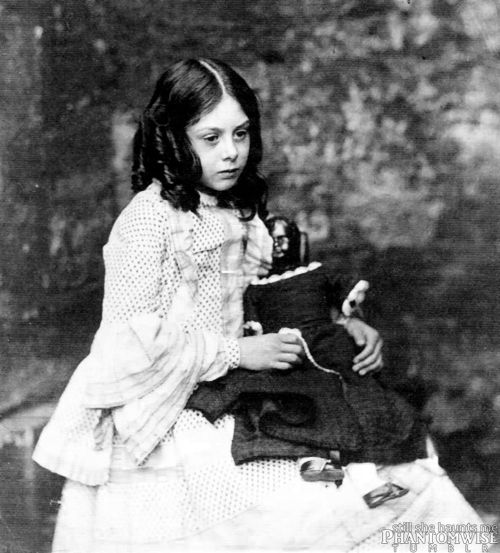 Millerjeva Alica v čudežni deželi Sanjska dramaturgija
Film je v največji meri posnet z devetmilimetrskim širokokotnim objektivom, s čimer pridobi globinski fokus, značilen za filme Stanleyja Kubricka. 
Fotografija in scenografija dajeta filmu nadrealistično in sanjsko atmosfero.